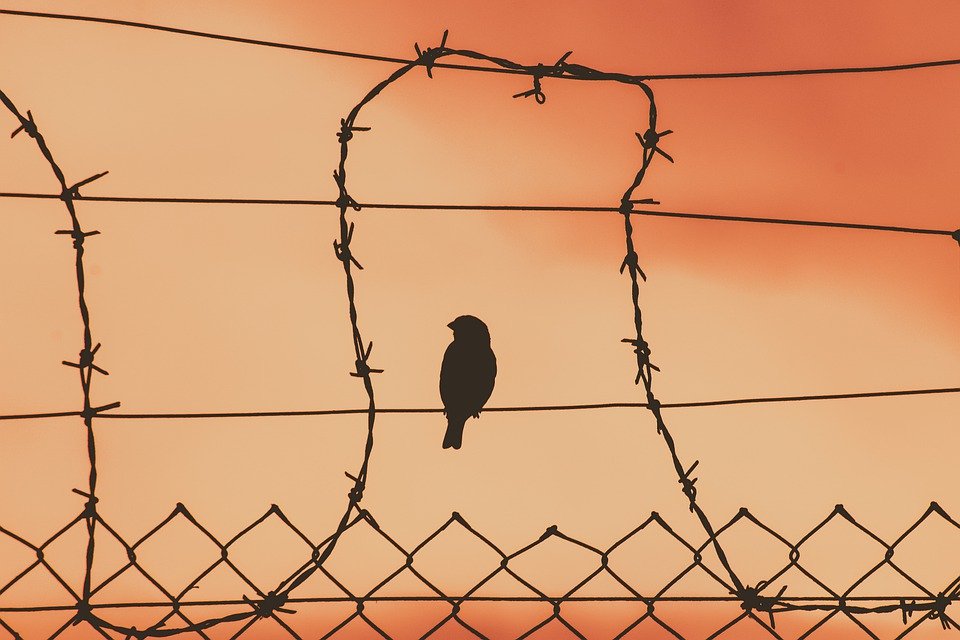 The Language of Despair
Psalm 43
Approaching God in Reverence
PetitioningGod’s Covenant
AnchoredInFaith
Concern for God’s Name
Thinking Ahead
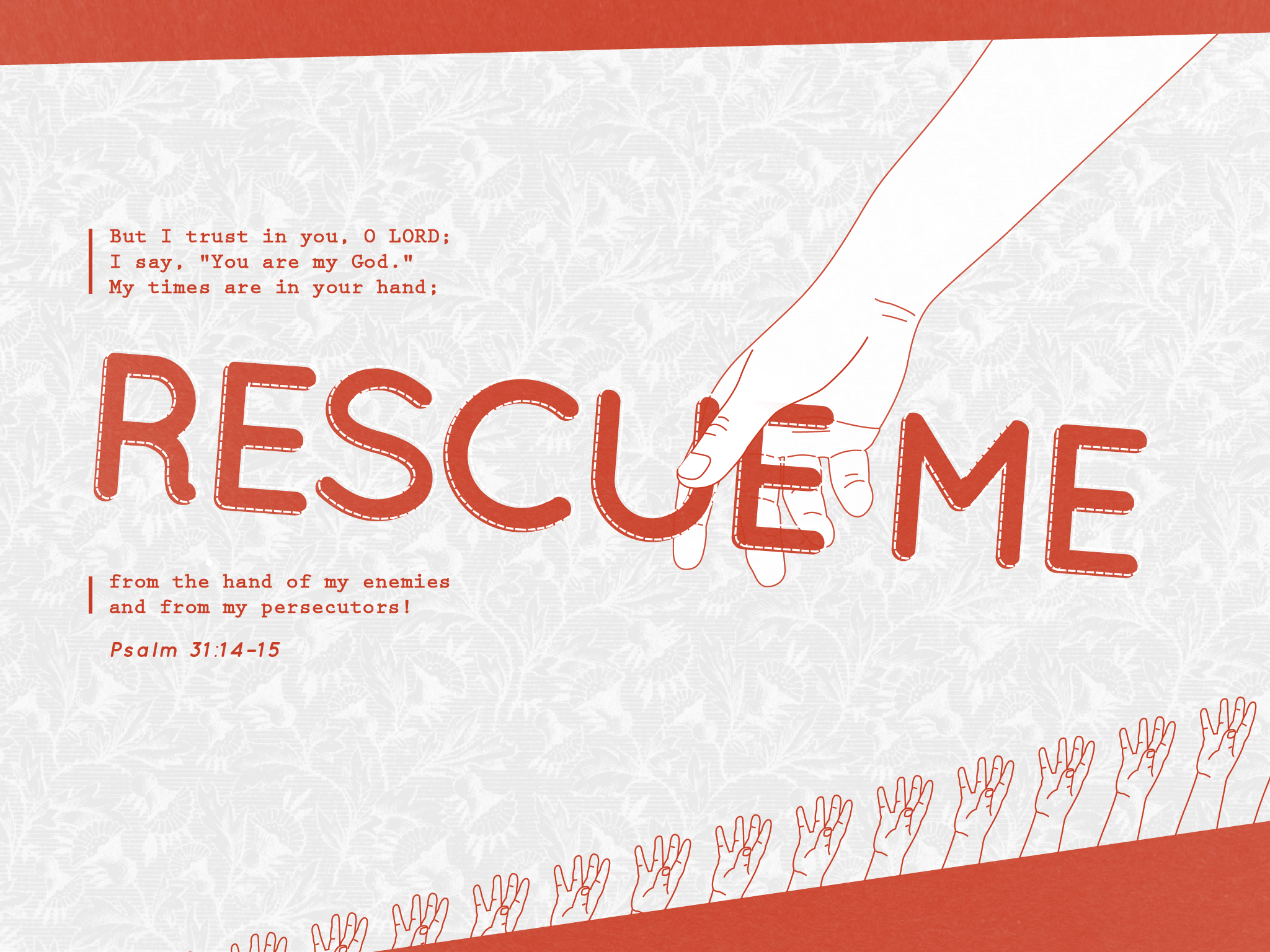